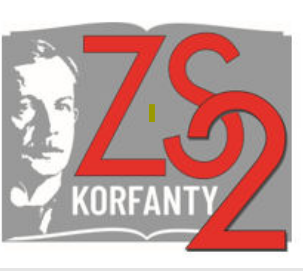 Patrzymy w przyszłość
Projekt skierowany jest do uczniów  
klas drugich i trzecich Liceum Ogólnokształcącego.
W jego ramach rozwijane będą kompetencje kluczowe związane z: kształtowaniem świadomości i ekspresji kulturalnej, rozwijaniem umiejętności porozumiewania się w języku ojczystym oraz językach obcych budowaniem kompetencji społecznych i obywatelskich - związanych z dobrem osobistym i społecznymOkres realizacji projektu:  od 01.06.2023 – 31.05.2026
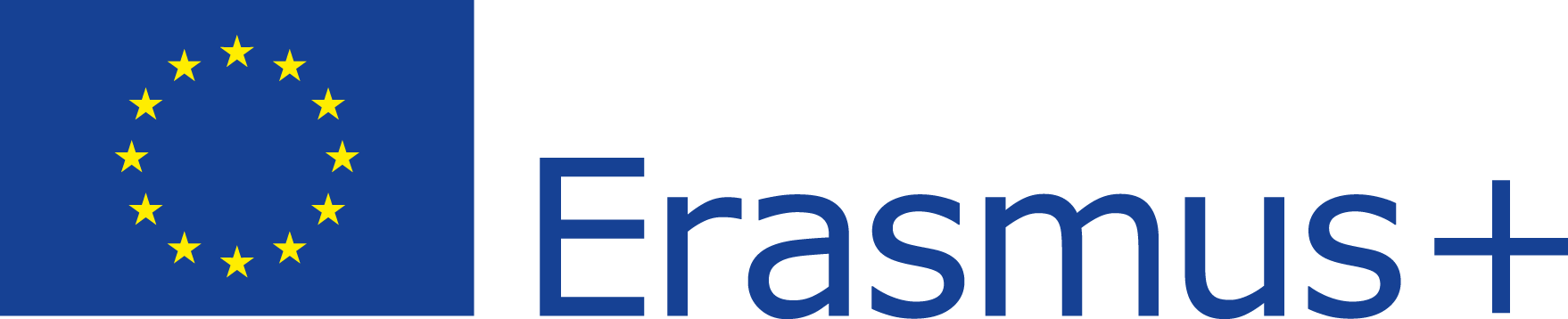 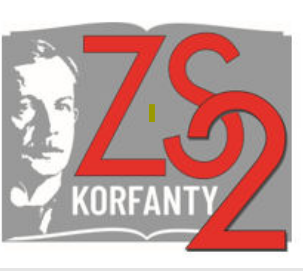 Cle projektu
Patrzymy w przyszłość
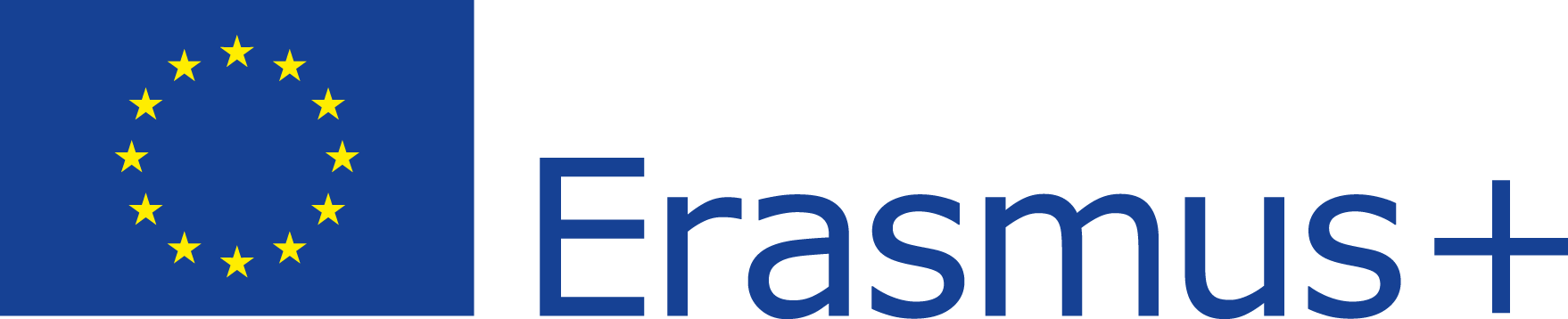 Rozwijanie kompetencji  kluczowych
Czym są kompetencje kluczowe?
Kompetencje kluczowe stanowią połączenie wiedzy, umiejętności i postaw uważanych za niezbędne dla potrzeb samorealizacji i rozwoju osobistego, aktywnego obywatelstwa, integracji społecznej oraz zatrudnienia.
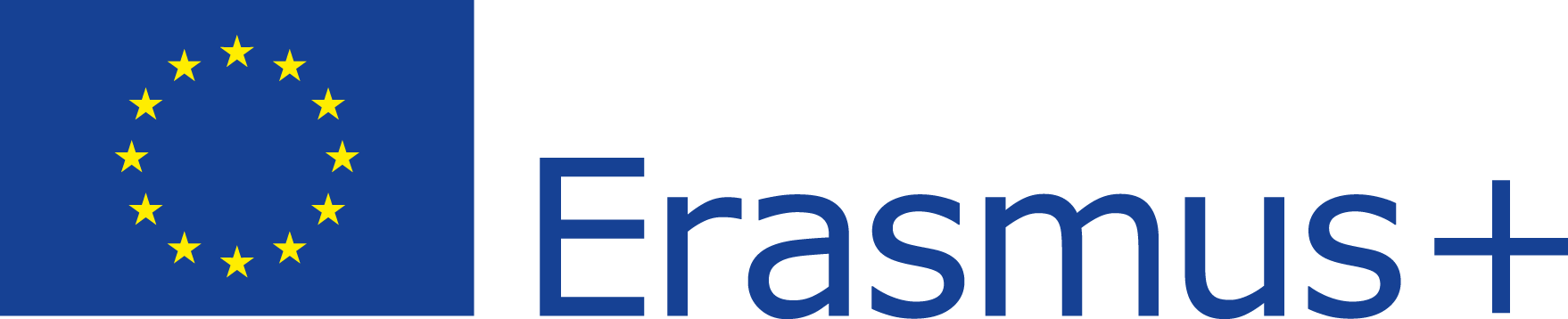 Rozwijanie kompetencji kluczowych w zakresie:
Porozumiewania się w języku ojczystym – rozwijanie zdolności wyrażania i interpretowania pojęć, myśli, uczuć, faktów i opinii w mowie i piśmie oraz kształtowanie świadomości oddziaływania języka na innych ludzi oraz rozumienia i używania języka w sposób pozytywny i odpowiedzialny społecznie.
Świadomości i ekspresji kulturalnej – kształtowanie umiejętności twórczego wyrażania idei, doświadczeń i uczuć za pośrednictwem szeregu środków wyrazu, w tym muzyki, sztuk teatralnych, literatury i sztuk wizualnych.
Porozumiewania się w językach obcych - rozwijanie znajomości słownictwa i gramatyki funkcjonalnej oraz świadomości głównych typów interakcji słownej i rejestrów języka.
Kompetencji społecznych i obywatelskich - związanych z dobrem osobistym i społecznym, które wymaga świadomości, w jaki sposób można zapewnić sobie optymalny poziom zdrowia fizycznego i psychicznego, radzić sobie ze stresem i frustracją oraz umiejętnością wyrażania ich w konstruktywny sposób. Rozumienie zasad postępowania i reguł zachowania ogólnie przyjętych w różnych społeczeństwach i środowiskach.
   Zdolność do efektywnego zaangażowania, wraz z innymi ludźmi, w działania 
   publiczne, wykazywania solidarności i zainteresowania rozwiązywaniem 
   problemów stojących przed lokalnymi i szerszymi społecznościami.
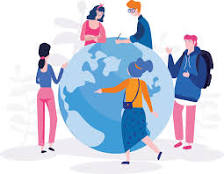 Cele projektu dla uczniów
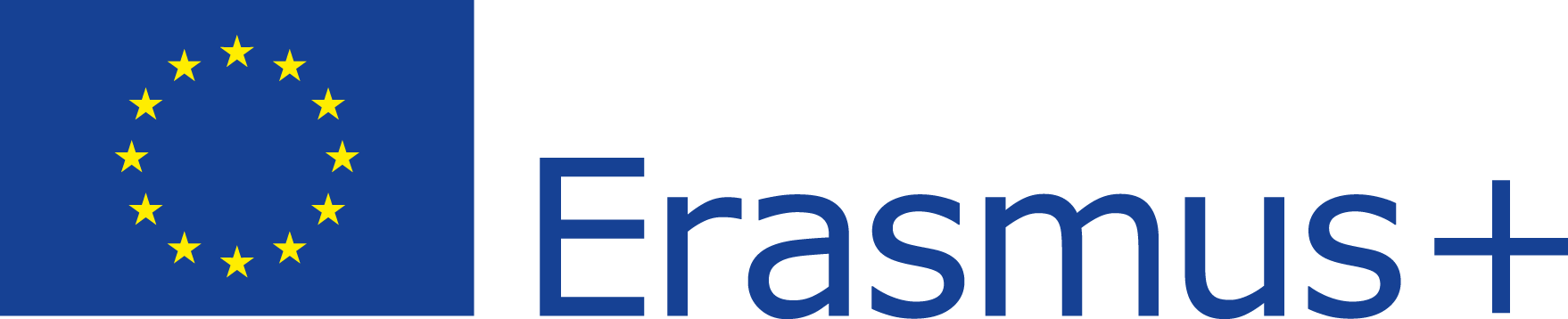 Integracja i likwidowanie barier w społeczeństwie wielokulturowym, eliminacja postaw ksenofobii i kształtowanie postaw tolerancji.
Naszym celem jest rozwijanie inteligencji emocjonalnej, kształtowanie umiejętności wyrażania emocji, zarówno w sposób werbalny jak i niewerbalny poprzez kształtowanie zdolności do przyjęcia postawy relatywizmu kulturowego, umiejętności rozumienia różnorodności  w kontaktach z przedstawicielami innych kultur, cenienia wartości stanowiących wspólne dziedzictwo społeczeństw europejskich.
.
Celem interkulturowego uczenia się jest:
świadome i krytyczne obchodzenie się ze stereotypami,
budowanie akceptacji innych kultur,
pokonanie etnocentryzmu i homofobii,
zrozumienie własnych zachowań kulturowych,
zrozumienie innych zachowań i odmienności.
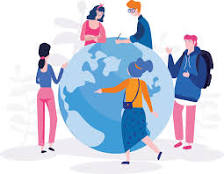 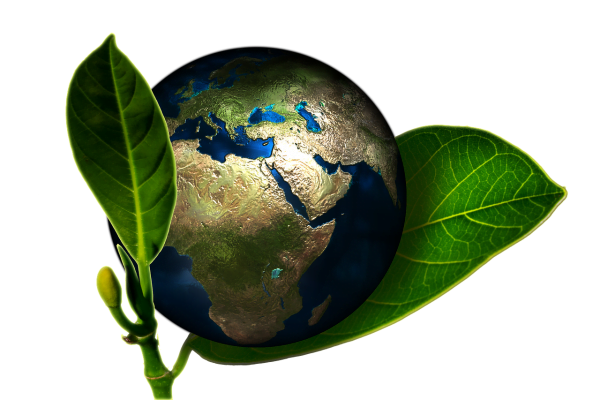 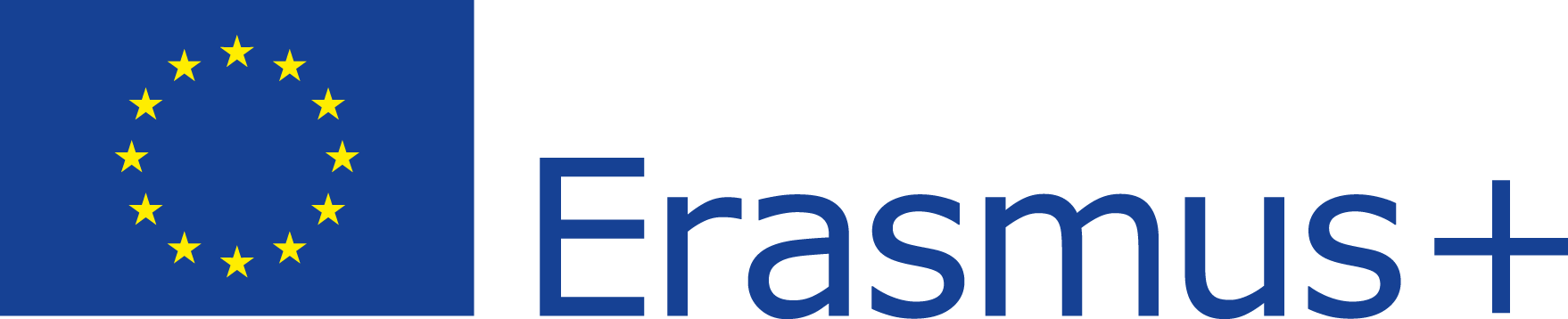 Cele projektu dla uczniów
Kształtowanie postaw prospołecznych 
    i proekologicznych
poprzez propagowanie zrównoważonych zachowań, inspirowanie do krytycznego i twórczego myślenia oraz działania nastawionego na globalny rozwój świadomości ekologicznej i społecznej.
Realizacja celu wiąże się z potrzebą: zmiany świadomości społecznej dotyczącej zasobów, zapobiegania powstawaniu odpadów u źródła, promocją bezodpadowego trybu życia oraz zmiany wzorców produkcji i konsumpcji w kierunku gospodarki o obiegu zamkniętym.
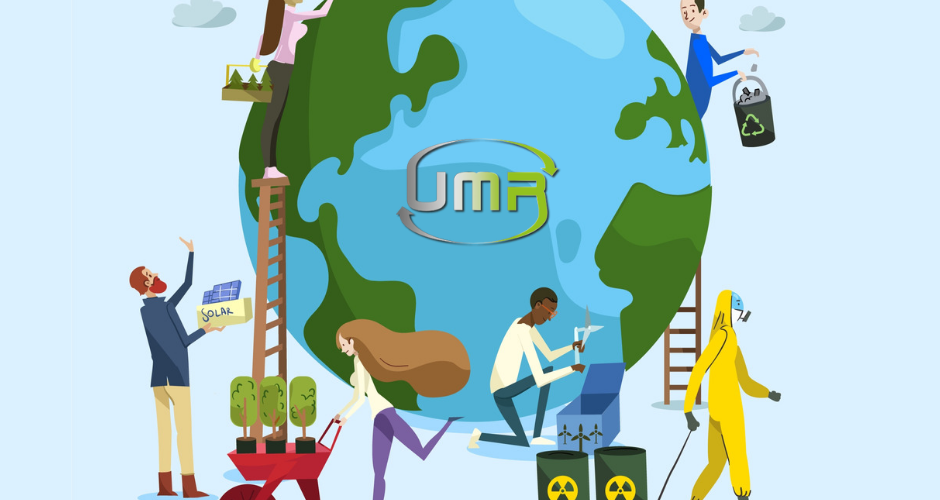 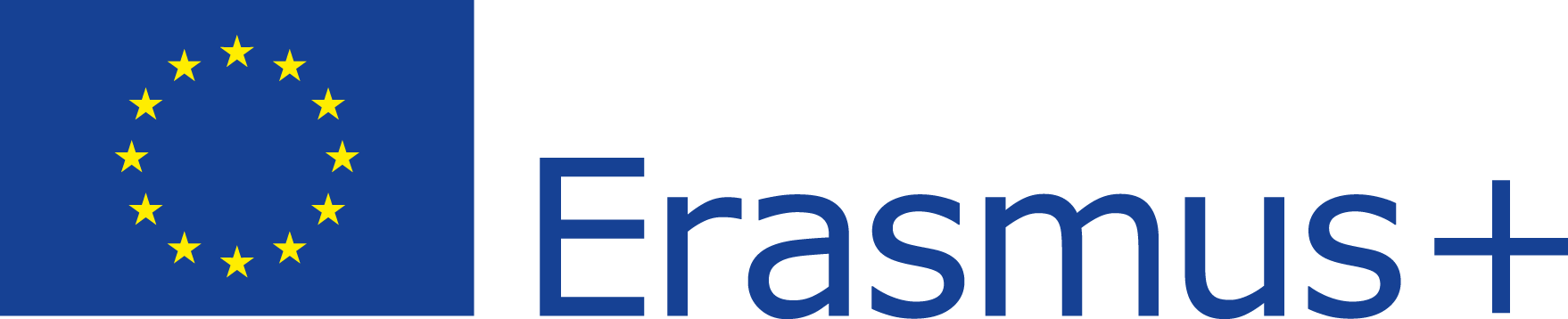 Cele projektu dla uczniów
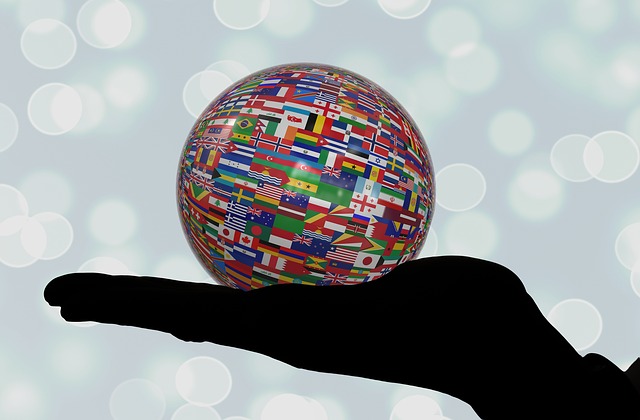 Pobudzanie zainteresowania kulturami europejskimi

poprzez lepszą znajomość języków obcych i pewność w posługiwaniu się nimi, nabywanie umiejętności porozumiewania się ponad podziałami kulturowymi, co jest podstawą funkcjonowania zróżnicowanych społeczeństw demokratycznych.
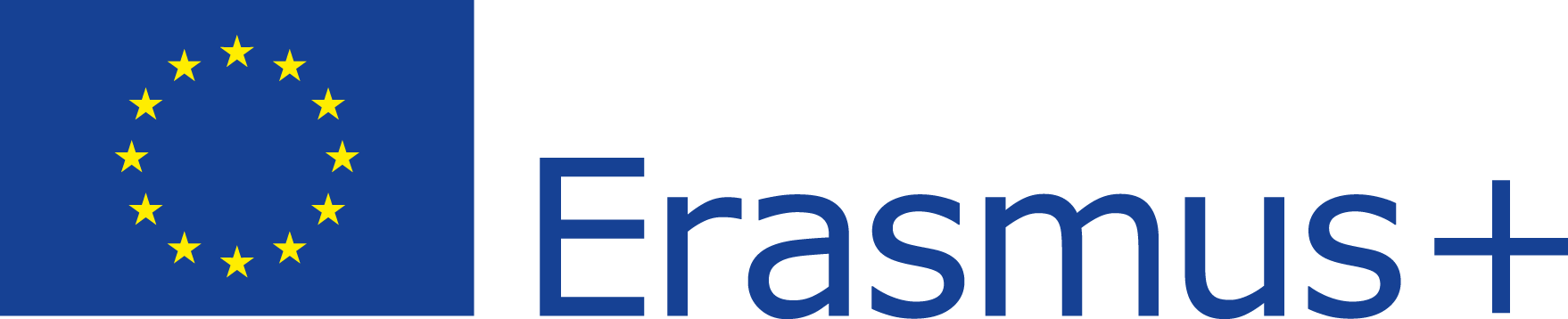 Cele projektu dla uczniów
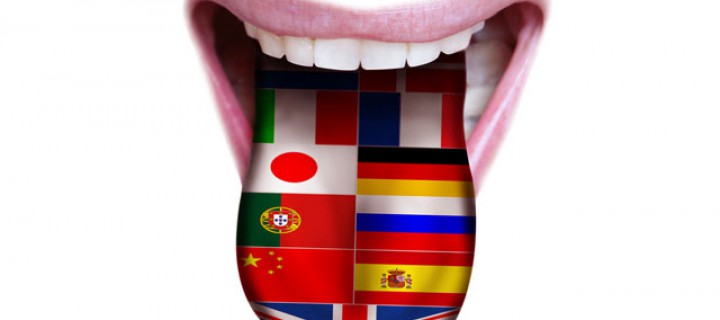 Podniesienie kompetencji językowych
w celu budowaniu umiejętności skutecznej komunikacji w języku obcym poprzez rozwijanie umiejętności  mówienia, rozumienia ze słuchu, pisania i czytania.